HDFC CRM (LEAD MANAGEMENT SYSTEM.)
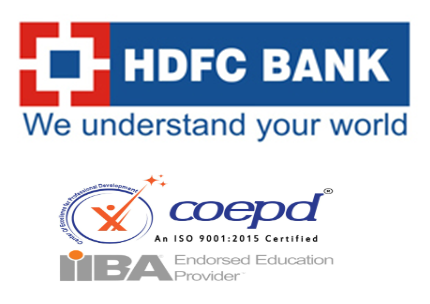 Prepared by :- Mohammad Imran
Date :- 08/02/2025
Situation :-
Understanding the current lead management process is essential to streamline operations and enhance the efficiency of handling leads sourced from diverse channels such as DSAs, branches, and online platforms.

Leads are generated through Direct Sales Agencies (DSAs), HDFC branches, and online marketing campaigns.

Leads are collected and recorded separately based on their source.

Branches and DSAs manually transfer leads to the centralized system or team.

Online leads are captured directly through digital platforms and routed for processing.

Assigned personnel evaluate and distribute leads to relevant sales teams for follow-up.

Follow-ups are conducted via phone calls, emails, or in-person meetings to convert leads into applications.

Updates on lead status are shared with the central system for further tracking and reporting.


"The existing lead management process lays the foundation for customer acquisition but requires integration and optimization to achieve seamless coordination, faster response times, and improved conversion rates."
Problems :-
"The current lead management process faces several challenges that hinder efficiency and impact lead conversion rates. Identifying these issues is crucial to implementing a more streamlined and effective system.”

Lack of Integration: No unified system to consolidate leads from DSAs, branches, and online platforms.

Manual Data Entry: High dependency on manual processes increases errors and delays.

Duplicate Leads: Repeated entries across sources lead to inefficiencies and wasted effort.

Delayed Follow-Ups: Ineffective lead assignment results in slow response times, affecting conversion rates.  

Limited Tracking: Absence of real-time visibility into lead progress and status.

Inconsistent Lead Quality: Variability in the quality of leads from different sources reduces productivity.

Poor Communication: Ineffective coordination between branches, DSAs, and central teams hampers lead management.

High Drop-Off Rates: Leads often go cold due to delays or lack of timely follow-ups.

Resource Misallocation: Manual prioritization of leads to inefficient resource utilization.

Lack of Analytics: Insufficient insights into lead performance hinder data-driven decision-making.

"Addressing these challenges in the lead management process will pave the way for improved efficiency, better coordination, and higher lead conversion rates."
Opportunity:-
"By analyzing the current lead management process, we can identify key opportunities to enhance efficiency, streamline operations, and improve overall lead conversion rates."
Opportunities:-

Centralized Lead Management System: Implementing a unified platform to consolidate leads from all sources.

Automation of Data Entry: Reducing manual work to minimize errors and save time.

Real-Time Lead Tracking: Enabling real-time updates on lead status to improve visibility and decision-making.

Enhanced Lead Prioritization: Using data analytics to rank leads based on quality and conversion potential.

Improved Communication: Establishing seamless collaboration between DSAs, branches, and central teams.

Faster Follow-Ups: Automating lead assignment to ensure timely engagement with prospects.

Targeted Marketing Campaigns: Using data insights to design campaigns tailored to specific customer segments. 

Scalable Processes: Creating a system capable of handling an increasing volume of leads efficiently. 

Performance Insights: Generating detailed reports and analytics for continuous improvement.
"By capitalizing on these opportunities, the lead management process can become more efficient, customer-centric, and aligned with business goals."
Purpose Statement (Goals):-
"To design and implement a streamlined, efficient, and automated lead management system that enhances lead tracking, follow-up efficiency, and overall conversion rates.“

Centralized System: Develop a unified platform to integrate leads from DSAs, branches, and online marketing.

Automation: Minimize manual processes by automating lead capture, assignment, and follow-ups.

Enhanced Visibility: Provide real-time insights into lead status and progress for better decision-making.

Improved Response Times: Ensure quick follow-ups through automated lead prioritization and allocation.

Lead Quality Management: Implement tools to evaluate and prioritize high-potential leads effectively. 

Seamless Collaboration: Facilitate efficient communication between branches, DSAs, and sales teams.

Data-Driven Insights: Use advanced analytics to identify trends and optimize lead conversion strategies.

Scalability: Build a system capable of handling increasing lead volumes without compromising performance.

Customer-Centric Approach: Personalize engagement strategies to enhance customer satisfaction and retention.

Enhanced Conversion Rates: Achieve higher productivity and success rates through a structured and optimized process.
Project Objectives :-
"To establish a robust lead management system that optimizes lead generation, tracking, and conversion processes to drive business growth and enhance customer experience.”
Integrate Lead Sources:- Unify DSAs, branches, and online marketing channels into a single lead management platform.
Automate Processes:- Streamline lead capture, allocation, and follow-ups through automation.
Real-Time Monitoring:- Enable live tracking of lead status and activity for improved decision-making.
Optimize Lead Assignment:- Ensure proper distribution of leads based on location, priority, or customer needs.
Reduce Manual Errors:- Minimize data entry errors with automated data integration and validation tools.
Boost Conversion Rates:- Implement strategies to convert more leads into successful applications.
Improve Team Collaboration:- Enhance communication and coordination between DSAs, branches, and sales teams.
Enhance Customer Experience:- Provide timely and personalized interactions to improve satisfaction.
Generate Analytical Insights:- Use detailed reports and analytics to refine marketing and sales strategies.
Ensure Scalability:- Design a system that adapts to growing lead volumes and future business needs.
"Achieving these objectives will empower the organization with an efficient, scalable, and customer-focused lead management system, driving higher conversions and sustained business growth."
Success Criteria :-
"Measuring the effectiveness of the lead management system to ensure it meets business objectives and enhances overall efficiency.“
Seamless Collaboration: Facilitate efficient communication between branches, DSAs, and sales teams.
Data-Driven Insights: Use advanced analytics to identify trends and optimize lead conversion strategies.
Scalability: Build a system capable of handling increasing lead volumes without compromising performance.
Customer-Centric Approach: Personalize engagement strategies to enhance customer satisfaction and retention.
Enhanced Conversion Rates: Achieve higher productivity and success rates through a structured and optimized process.
Seamless Integration: Successful unification of all lead sources (DSAs, branches, and online platforms) into a centralized system.
Automation Achieved: Reduction in manual effort for lead capture, assignment, and follow-ups through automated processes.
Improved Lead Visibility: Availability of real-time updates on lead status and progress across teams.
Faster Lead Response Times: Reduction in the average time taken to follow up with leads.
Higher Conversion Rates: Increase in the percentage of leads converted into successful loan applications.
Reduced Duplicate Leads: Significant decline in the number of duplicate entries in the system.
Enhanced Team Collaboration: Smoother communication and coordination between DSAs, branches, and sales teams.
Customer Satisfaction: Positive feedback from customers regarding timely and personalized engagement.
Data-Driven Insights: Generation of actionable analytics and reports to guide business decisions.
System Scalability: Ability of the lead management system to handle growing lead volumes without performance issues.
“Meeting these success criteria will ensure the project's success, enabling HDFC to achieve its strategic goals and deliver exceptional value to its customers
Methods and Approach
Project Initiation & Planning
 Objective: Define the project vision, set goals, and align stakeholders.
Identify Stakeholders: Engage DSAs, branches, sales teams, and IT teams to gather insights.
Define High-Level Requirements: Outline key system functionalities, integration needs, and automation goals.
Set Project Goals: Establish clear success criteria such as lead conversion improvement and faster follow-ups.
Assign Product Owner & Scrum Master: Designate key roles for backlog management and Agile execution.


2)     Minimum Viable Product (MVP) Definition
 Objective: Deliver a basic but functional CRM to validate early requirements.
Define MVP Scope: Focus on essential features like lead capture, assignment, and tracking.
Stakeholder Validation: Ensure DSAs, sales teams, and branch managers agree on MVP functionalities.
Develop MVP Quickly: Implement core CRM functions in a 2-3 sprint timeframe to gather feedback early.
Methods and Approach
3) Product Backlog Creation & Grooming
Objective: Establish and refine the backlog to ensure clear priorities.
Gather & Prioritize User Stories: Collect business needs, categorize user stories, and define acceptance criteria.
Define Features & Functionalities: Break down into epics (lead capture, lead tracking, follow-ups, reporting).
Backlog Grooming (Ongoing): Regularly refine and prioritize tasks based on stakeholder feedback.
Use Tools Like JIRA or Trello: Maintain transparency and real-time tracking of user stories and sprint progress.

4) Sprint Planning (Every Sprint - 2 to 4 Weeks)
    Objective: Prepare for focused development cycles with well-defined deliverables.
Select Top-Priority Backlog Items: Choose high-impact features for the sprint based on MoSCoW prioritization.
Break Down into Tasks: Split user stories into actionable development tasks for the team.
Define "Definition of Done": Ensure each feature meets quality and business acceptance criteria.
Assign Tasks to the Development Team: Allocate work based on skills and sprint capacity.
Methods and Approach
5) Sprint Execution (2-4 Weeks - Iterative Development)
     Objective: Deliver incremental progress through Agile execution.
Development: Code implementation, API development, and CRM feature enhancement.
UI/UX Design: Create intuitive user interfaces for seamless lead tracking and management.
API Integration: Connect with third-party tools (e.g., customer database, analytics).
Unit Testing: Ensure each module functions independently before full system integration.
Daily Scrum Meetings: Review progress, discuss blockers, and align priorities daily.

6️)  Sprint Review & Demo (End of Each Sprint)
      Objective: Validate completed work with stakeholders and gather feedback.
Showcase Completed Work: Demonstrate sprint deliverables to business teams.
Gather Feedback: Identify gaps, missing functionalities, and required adjustments.
Make Necessary Adjustments: Implement stakeholder-driven refinements in upcoming sprints.
Methods and Approach
7) Sprint Retrospective (Post-Sprint Reflection & Process Improvement)
      Objective: Improve efficiency by analyzing team performance.
Identify What Went Well & Areas for Improvement: Discuss challenges, blockers, and best practices.
Document Learning Points: Maintain a log of lessons learned for future sprints.
Implement Improvements in the Next Sprint: Adjust workflow, team coordination, or backlog refinement processes.

8)  Continuous Integration & Testing (Quality Assurance)
      Objective: Maintain stability and ensure bug-free releases.
Regression Testing: Validate that new updates don’t break existing features.
System Integration Testing: Ensure smooth CRM interactions with external databases and services.
Performance & Security Testing: Optimize response times and strengthen security against vulnerabilities.
Methods and Approach
9️) UAT (User Acceptance Testing)
     Objective: Business teams validate CRM functionalities before launch.
Business Users Validate CRM Functionalities: Ensure system meets real-world operational needs.
Bug Fixes Based on Feedback: Resolve identified issues before deployment.

10) Deployment & Go-Live (Production Rollout)
        Objective: Successfully launch the CRM system with a structured rollout plan.
Deploy CRM System in Production: Implement tested and verified features for live use.
Conduct Training for End Users: Train DSAs, sales teams, and branch users on new system workflows.
Ensure Post-Deployment Support: Monitor adoption and resolve early-stage issues.
Methods and Approach
11)  Maintenance & Continuous Improvement (Post-Launch Enhancements)
        Objective: Sustain long-term efficiency through updates and improvements.
Gather Real-User Feedback: Monitor CRM performance and user experiences.
Release Updates & New Features in Future Sprints: Enhance functionalities based on analytics and business needs.
10) Resources and budget:-
11) Resources and budget:-
12) Implementation Timeline (15 Months for Pan India Launch)
14) Risk:-
Incomplete User Stories: Lack of clear acceptance criteria could lead to development delays or incorrect implementation.
Scope Creep: Uncontrolled addition of new requirements during development could impact timelines and quality.
Resource Availability: Limited access to key team members or stakeholders may slow down progress.
Dependency Delays: External dependencies, such as third-party tools or integrations, may cause project bottlenecks.
Inadequate Testing: Insufficient time for testing may result in undetected issues, impacting project outcomes.
Team Velocity Misjudgment: Overestimating the team’s capacity may lead to sprint failures or missed deadlines.
Change Management: Frequent changes in requirements could affect team productivity and focus.
Impediment Resolution Delays: Delayed resolution of blockers may hinder sprint progress.
Technology Challenges: Unforeseen technical issues with tools, platforms, or integrations may impact development.
Customer Feedback Delays: Delayed inputs from stakeholders or customers may affect timely delivery of features.
15) Dependencies:-
Stakeholder Involvement: Timely approvals and feedback from stakeholders are crucial for project progress.
Third-Party Tools: Integration and performance of external tools directly affect the project’s functionality.
Data Availability: Access to accurate and up-to-date data is essential for testing and development.
Team Collaboration: Effective communication and collaboration between cross-functional teams are required.
Infrastructure Readiness: Availability of required hardware, software, and network resources is necessary.
Regulatory Compliance: Adherence to legal and regulatory requirements is critical for approval.
External Vendors: Timely deliverables from vendors play a key role in meeting project milestones.
Market Trends: Adjusting to market demand changes depends on real-time data and analytics.
Training and Upskilling: Team’s ability to adopt new tools or methodologies depends on adequate training.
Customer Feedback Cycle: Iterative development relies on timely and constructive feedback from end-users.
To conclude, the project’s estimated cost of ₹1,84,50,000 over 15 months reflects a strategic investment in innovation. It promises to enhance customer satisfaction, drive growth, and secure HDFC Bank’s leadership in digital banking, delivering long-term value and competitive advantage.
Thank You for your valuable support and suggestions